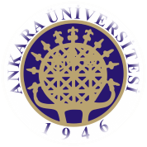 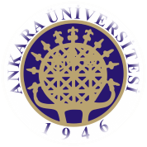 A.Ü. GAMA MYO.  Elektrik ve Enerji Bölümü
Enerji kaynakları ve dönüştürme sistemleri 
1. hafta
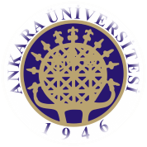 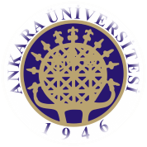 İÇİNDEKİLER
ENERJİ NEDİR?
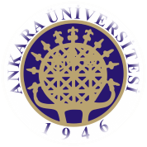 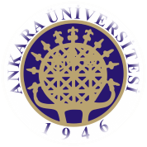 ENERJİ NEDİR ?
ENERJİ NEDİR?
  Enerji Tanımı: Enerji doğrudan ölçülemeyen bir değerdir. Fiziksel bir sistemin mevcut durumunu değiştirmek için yapılması gereken iş gücüne denir. Enerji anlam olarak işe dönüştürülebilen bir değerdir. Albert Einstein enerjinin kütle ile orantılı olduğunu aşağıda ki formülde tanımlamıştır.
E=m x c²
E: enerji (kgm²/s²=Nm=J),
m: kütle (kg)
c: hız (m/s)
Ayrıca enerjiyi fiziksel bir sistemin ne kadar iş veya ne kadar ısı transferi yapabileceğini belirleyen bir durum fonksiyonu olarak da tanımlayabiliriz. Tüm dünya’da kabul edilen enerji birimi ise Joule (J)‘dür.
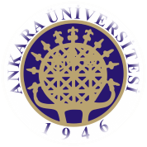 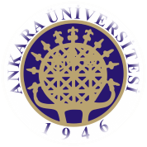 ENERJİ NEDİR ?
Enerji Hakkında Bilgi
Termodinamiğin ilk yasasına göre kapalı bir sistemin enerji miktarı her zaman sabittir. Enerjiyi yok edemezsiniz ve enerjiyi parçalarına ayrımazsınız. Ama bir formdan başka bir forma dönüşebilir. Yalıtılmış bir sistemin içerdiği enerji miktarı zamanla değişmez.
Isı enerjisinin tamamı işe dönüştürülemediği gibi işin tamamı ısı enerjisine dönüştürülebilir.
Enerji sürekli olarak bir başka enerji türüne dönüştürülemez. Enerjiyi diğer bir enerji türüne dönüştürülebilen ve dönüştürülemeyen olmak üzere ikiye ayrılır. Enerjinin başka bir enerji türüne dönüştürülebilen kısmına kullanılabilir enerji yani ekserji denilir. Ancak, enerjinin başka bir enerjiye dönüştürülemeyen kısmına da kullanılamayan enerji yani anerji denilir.
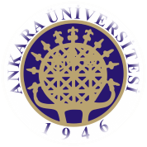 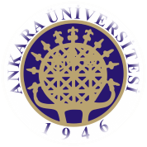 ENERJİ NEDİR ?
Enerji kısaca iş yapabilme yeteneğine denir. Enerjiyi temel olarak iki çeşitte tanımlayabiliriz. Bunlar potansiyel enerji ve kinetik enerji çeşitleridir. Ayrıca, enerjinin çeşitleri de şunlardır;
Isı enerjisi,
Kimyasal enerji,
Nükleer enerji,
Elektrik enerjisi,
Işın enerjisi,
Işık enerjisi,
Hareket (mekanik) enerjisi,
Ses enerjisi,
Elastik enerjisi,
Yer çekimi enerjisi.
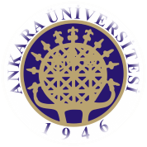 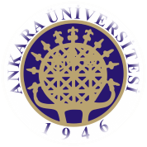 ENERJİ NEDİR ?
Enerji Çeşitleri Nelerdir?
Enerjinin temel olarak 2 çeşidi vardır. Kinetik ve potansiyel enerjidir.
1. Kinetik Enerji Nedir?
Kısaca kinetik enerji hareket enerjisi demektir. Eğer bir nesne hareket halindeyse kinetik enerjiye sahip olduğu söylenebilir. Bir nesne ne kadar hızlı hareket ediyorsa, o kadar fazla kinetik enerjisi var demektir.
Kinetik Enerji Nasıl Hesaplanır?
Bir cismin kinetik enerjisi 2 faktöre göre hesaplanır.
Hız: Cismin veya nesnenin belli bir yöne hareket ettiği hız.
Kütle: Cismin veya nesnenin ağırlığı.
Kinetik Enerji Örnekleri
Rollercoaster (hız trenine) binmek,
Spor yapmak (futbol oynamak, tenis oynamak,v.b…)
Akvaryumdaki balığın, akvaryumun dışına atlaması,
Bisiklet sürmek,
Şelalenin aşağıya doğru akması,
Havuza veya göle atlamak.
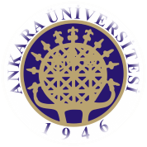 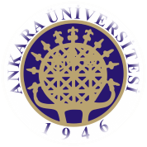 ENERJİ NEDİR ?
2. Potansiyel Enerji Nedir?
Potansiyel enerji bir cismin veya nesnenin pozisyonu, düzeni veya durumu nedeniyle cisimde depolanan enerjiye denir. Kısaca, bir cisimde depolanan enerjiye potansiyel enerji denir. Depolanan enerji ise cismin konumuna, durumuna veya pozisyonuna bağlıdır. Cismin durumu, pozisyonu veya konumu değiştiği zaman depolanan enerji açığa çıkacaktır.
Potansiyel enerjiye en iyi örneği bir yay ile verebiliriz. Elinizle yayı sıkıştırdığınız zaman kinetik enerji potansiyel enerjiye dönüşecektir. Siz yayı bıraktıktan sonra, yayda depolanan potansiyel enerji açığa çıkacaktır ve kinetik enerjiye dönüşecektir.
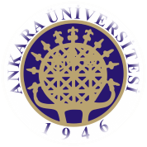 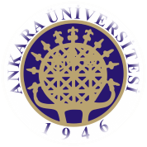 ENERJİ NEDİR ?
Potansiyel Enerji Örnekleri
Uçurumun kenarında duran kaya potansiyel enerjiye sahiptir. Eğer kaya uçurumdan aşağıya yuvarlanırsa, potansiyel enerjiden kinetik enerjiye dönüşecektir.
Gerilmiş sapanın potansiyel enerjisi vardır.
Dinamit kimyasal potansiyel enerjiye sahiptir. Eğer dinamit ateşlenirse depolanan enerji açığa çıkacaktır.
Yediğimiz besinler potansiyel enerjiye sahiptir. Vücudumuz bu enerjiyi kullanacağı zaman açığa çıkartır.
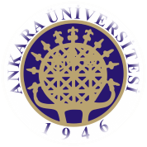 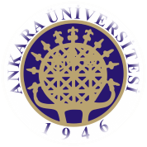 KAYNAKÇA 
http://www.enerjibes.com/enerji/